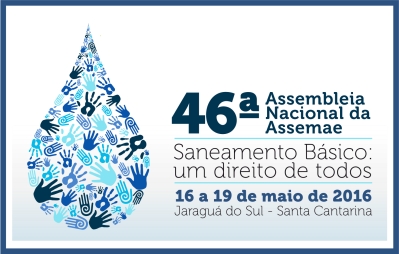 XX Exposição de Experiências Municipais em Saneamento
16 a 19 de maio de 2016 – Jaraguá do Sul - SC
A cooperação interfederativa na gestão de resíduos sólidos: identificando os consórcios existentes
Ana Lucia Britto  Doutora em Urbanismo Professora Associada PROURB/FAU/UFRJ 
Antonella Maiello  Pós-doutoranda do Programa de Pós-graduação em Urbanismo PROURB/FAU/UFRJ 
Tatiana Valle   Doutoranda do PROURB/ FAU/ UFRJ
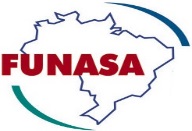 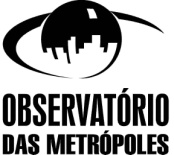 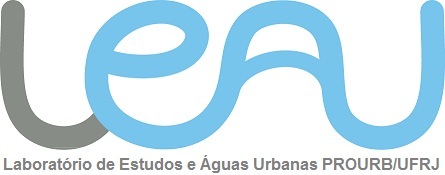 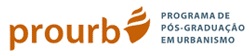 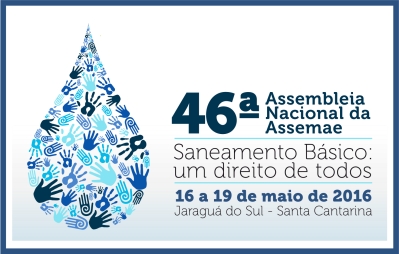 Objetivos do Trabalho
Mapear e conhecer os consórcios públicos existentes que atuam na área de resíduos sólidos, sua forma de organização e funcionamento.
Uma informação fundamental para os órgãos nacionais que coordenam as políticas para o setor, como o Ministério das Cidades, a Funasa e o Ministério do Meio Ambiente. 
Produzir um Banco de Dados sobre consórcios públicos que atuam no setor de saneamento
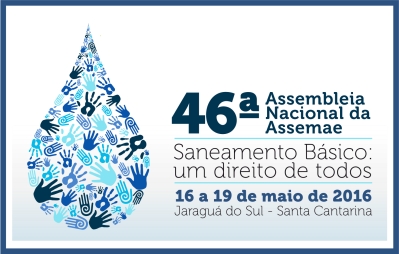 INTRODUÇÃO
A Política Nacional de Resíduos Sólidos incentiva claramente a formação de associações intermunicipais , com os municípios compartilhando as tarefas de planejar, regular, fiscalizar e prestar serviços de acordo com tecnologias adequadas à sua realidade regional.
A priorização no acesso a recursos da União e aos incentivos ou financiamentos destinados a empreendimentos e serviços relacionados à gestão de resíduos sólidos ou à limpeza urbana e manejo de resíduos sólidos é dada: 
(i) aos Estados que instituírem microrregiões, para integrar a organização, o planejamento e a execução das ações a cargo de Municípios limítrofes na gestão dos resíduos sólidos; 
(ii) ao Distrito Federal e aos Municípios que optarem por soluções consorciadas intermunicipais para a gestão dos resíduos sólidos, ou que se inserirem de forma voluntária nos planos microrregionais de resíduos sólidos estaduais;
(iii) e aos Consórcios Públicos, constituídos na forma da Lei nº 11.107, de 2005, para realização de objetivos de interesse comum.
INTRODUÇÃO
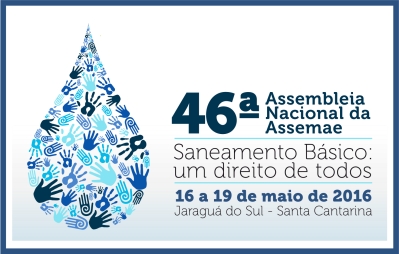 A Lei nº 11.107/2005 trouxe a perspectiva de maior institucionalidade para as estruturas de cooperação intermunicipal voltadas para a gestão e resíduos sólidos.
O Ministério do Meio Ambiente (MMA), por meio do Departamento de Ambiente Urbano da Secretaria de Recursos Hídricos e Ambiente Urbano, procurou, desde 2007, apoiar os estados e municípios brasileiros na elaboração de estudo de regionalização e formação de consórcios públicos intermunicipais ou interfederativos, para gestão dos serviços de resíduos sólidos
Foram estabelecidos convênios com vários estados e municípios, para elaboração do plano de gestão integrada e para o apoio ao fortalecimento institucional e à gestão consorciada dos resíduos sólidos urbanos.
Dentre as atividades previstas nos convênios, destacam-se estudos de regionalização, através dos quais procurou-se estabelecer um agrupamento ótimo dos municípios do estado. Em seguida, deverão ser elaborados os planos de gestão para cada região, e os municípios seriam estimulados a criar e implantar os consórcios para a construção e gestão de aterros sanitários.
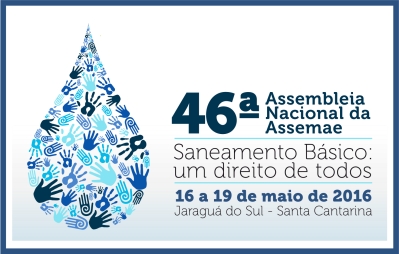 CONSÓRCIOS PÚBLICOS
CONSÓRCIO PÚBLICO como um instrumento que permite ganhos de escala nas políticas públicas voltadas para o gerenciamento de resíduos sólidos.
Gerenciamento de resíduos sólidos : conjunto de ações exercidas, direta ou indiretamente, nas etapas de coleta, transporte, transbordo, tratamento e destinação final ambientalmente adequada dos resíduos sólidos e disposição final ambientalmente adequada dos rejeitos.
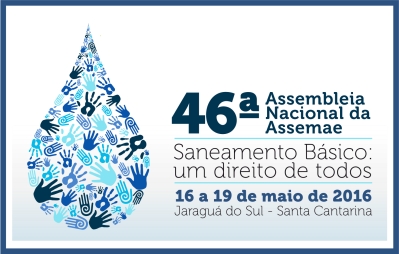 METODOLOGIA DA PESQUISA
Levantamento de dados do Observatório de Consórcios (Caixa Econômica – PNUD) FUNASA, Ministério das Cidades e SNIS, Ministério do Meio Ambiente, e da ASSEMAE, dados do IBGE da pesquisa MUNIC. 
Observou-se então uma demanda por uma base de dados organizada sobre consórcios públicos de resíduos sólidos.
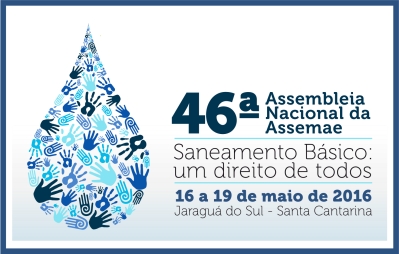 LIMITES DAS DIFERENTES FONTES DE INFORMAÇÃO LEVANTADAS
Pesquisa de informações municipais do IBGE - MUNIC dedicada ao tema das articulações interinstitucionais, incluindo uma parte relativa aos consórcios. Identifica o número de municípios que participam de consórcios públicos de saneamento, mas não permite identificar os consórcios, nem a área do saneamento em que atuam, ou as funções que realizam  

Banco de informações do Observatório de Consórcios Públicos e do Federalismo. Não separa os consórcios públicos dos consórcios administrativos; tem algumas lacunas no preenchimento 

O SNIS 2013, solicita que os prestadores de serviços informem se os municípios no quais atuam participam de consórcio intermunicipal  regulado pela lei nº 11.107/2005. Nem todos os municípios abrangidos pelo SNIS forneceram essa informação; alguns informam participar de consórcio mutifinalitário que não atua efetivamente na gestão de resíduos sólidos, outros não informaram a lei municipal que autorizou a integração do município ao consórcio municipal; sem a lei, o protocolo de intenções não tem validade.
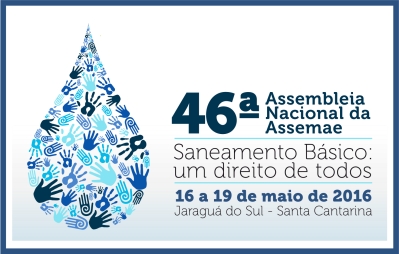 OUTRAS FONTES DE INFORMAÇÃO LEVANTADAS
Planos Estaduais de Resíduos Sólidos
Relatórios de Órgãos Públicos Federais e Estaduais ( FEAM, MG)
Trabalhos acadêmicos
As diferentes fontes de informação levantadas, foram complementadas com levantamento na internet e contatos telefônicos, permitindo a construção de um banco de informações sobre os consórcios públicos com atuação na área de resíduos sólidos. 
Foram examinados os protocolos de intenção; estatutos, contratos de rateio e planos regionais e municipais quando disponíveis
Levantamento realizado entre 2013 e 2015
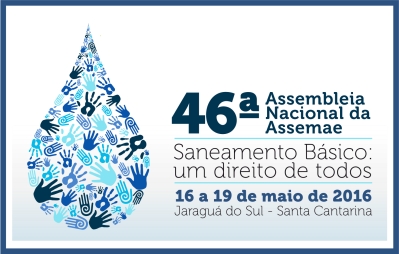 RESULTADOS E DISCUSSÃO
O levantamento realizado no âmbito da pesquisa mostrou que os consórcios públicos que tem atuação em diferentes atividades relacionadas à limpeza urbana e manejo de resíduos sólidos são numerosos e diversos: foram identificados na pesquisa aproximadamente 200. 

Os consórcios mais antigos, se formaram antes da Lei nº 11.107/2005 entre municípios próximos que buscavam compartilhar aterros sanitários para a disposição final dos resíduos e posteriormente se adequaram ao que previa a lei.
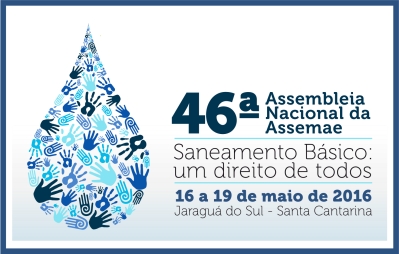 RESULTADOS E DISCUSSÃO
O universo de consórcios públicos que atuam na gestão de resíduos sólidos atualmente existentes é muito heterogêneo e muitos abrangem também outras funções.
Existem, por exemplo, os consórcios formados exclusivamente para compartilhamento de aterro sanitário ou aqueles que tem atividades mais amplas da gestão de resíduos sólidos e ainda consórcios multifinalitários que incluem entre suas funções o planejamento ou o apoio à gestão de 
A distribuição desses diferentes tipos de consórcios é bastante variável, tanto entre regiões quanto entre estados da mesma região, sendo apresentada, sinteticamente a seguir
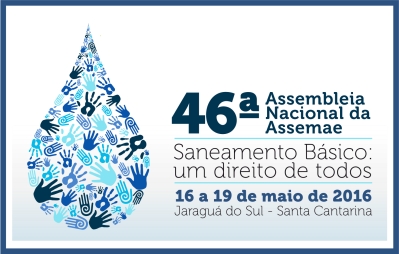 REGIÃO NORTE
É na Região Norte do país onde o número de consórcios de resíduos sólidos é menos expressivo 

Foram identificados consórcios organizados para atuar no setor de resíduos sólidos apenas em dois estados: Rondônia (dois) e Tocantins (três, criados entre 2012 e 2013, sendo um de desenvolvimento regional). 

Atividades realizadas: CISAN CENTRAL DE RO gerencia aterro compartilhado, atuou na elaboração do Plano Regional de Gestão Associada e Integrada de Resíduos Sólidos (PRGAIRS) da região central do estado de Rondônia e tem potencial para expandir sua ação para outros setores do saneamento básico, com vistas a uma ação integrada; 

Consórcio Intermunicipal do Centro Leste do Estado de Rondônia – CIMCERO também está completamente regularizado, tendo realizado em 2010 uma concorrência pública com a finalidade de conceder os serviços públicos de tratamento e a disposição final adequada dos resíduos
REGIÃO NORDESTE
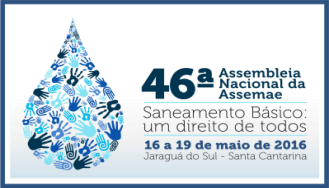 A região nordeste apresenta um número maior de consórcios de resíduos sólidos, sobretudo em função dos avanços das ações dos governos estaduais no sentido de promover a sua institucionalização, mas muitos ainda em fase de organização.
No Piauí, foi criado em 2013 o consórcio Univale, com sede em Oeiras, para planejamento, regulação, fiscalização e, nos termos de contrato de programa, prestação do serviço público, para promover a destinação e disposição final de resíduos e rejeitos sólidos. O consórcio reúne 32 municípios do Vale do Canindé e do Vale do Guaribas e conseguiu elaborar o Plano Intermunicipal de Gestão Integrada de Resíduos Sólidos (PIGIRS), mas ainda se encontra em fase de organização financeira.
REGIÃO NORDESTE
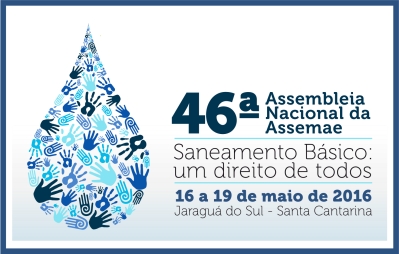 No Ceará, em 2006, foram concluídos os estudos técnicos e econômicos para a destinação final de resíduos sólidos, que apontaram a necessidade da implantação de 26 (vinte e seis) e melhoria de quatro aterros sanitários regionais, totalizando 30 (trinta), para solucionar a destinação final dos resíduos sólidos urbanos no estado. Estes aterros deveriam ser gerenciados através de consórcios públicos onde participam o município e estado. 
Foram constituídos juridicamente 21 consórcios públicos em resíduos sólidos, fomentados e articulados pela Secretaria das Cidades, beneficiando 144 municípios. Foram ainda instituídos por iniciativa municipal quatro outros consórcios, totalizando 25 legalmente constituídos no estado. Entretanto, até o final de 2014, nenhum consórcios se encontrava em efetivo funcionamento. Atualmente, o estado do Ceará (Secretaria das Cidades) está trabalhando nos projetos executivos dos aterros, sendo que apenas o do COMDERES de Sobral está finalizado com recursos viabilizados para sua construção (BID). 
Na Paraíba foram identificados cinco consórcios que incluem em seus documentos (protocolo de intenções e estatuto) finalidades relacionadas à gestão de resíduos sólidos, sendo dois deles multifinalitários, o Consórcio Intermunicipal de Desenvolvimento Regional da Nascente do Rio do Peixe/CIDR-NRP e o Consórcio de Desenvolvimento Intermunicipal da Área Metropolitana de João Pessoa/CONDIAM-PB. 
Vale lembrar que o CODIAM-PB, criado em 2002, teve como principal ação a construção do Aterro Sanitário que substituiu o Lixão do Roger, depósito de resíduos sólidos das cidades de João Pessoa, Bayeux e Cabedelo. No entanto, ele não adaptou sua estrutura de consórcio público e hoje, segundo diferentes análises (NASCIMENTO; FERNANDES, 2015; MIRANDA, 2015), encontra-se pouco ativo e desarticulado.
REGIÃO NORDESTE
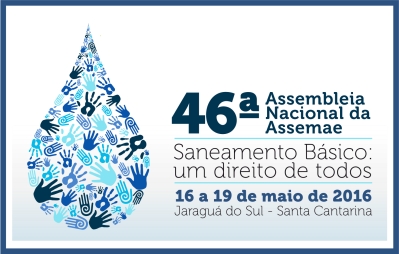 Em Pernambuco os consórcios são em sua maioria multifinalitários, sem a participação do estado; está previsto no plano estadual de resíduos sólidos que eles venham a atuar de forma associada na gestão de RSU 
Na Bahia os consórcios também são multifinalitários e associados a uma regionalização estabelecida pela SEDUR, Secretaria de Desenvolvimento Urbano do Estado da Bahia: as Regiões de Desenvolvimento Sustentável (RDS). Na pesquisa foram identificados 13 consórcios multifinalitários de desenvolvimento. 
O Consórcio Sustentável do Território do São Francisco/CONSTESF e o Consórcio Público de Desenvolvimento Sustentável do Território de Irecê/CDS de Irecê, ambos situados no Vale do São Francisco, avançaram mais nas ações referentes aos resíduos sólidos, consonantes com o marco legal nacional ( esses consórcios contam com o apoio da Codevasf). O CDS de Irecê elaborou Plano de Gestão Integrada de Resíduos Sólidos através de convênio com o MMA e conseguiu recursos da Cedavasf para o projeto de construção de aterro sanitário. 
Consórcio de Desenvolvimento Sustentável do Território Portal do Sertão/CDS Portal do Sertão Convênio com o governo do estado e com a AGERSA para a realização dos planos municipais de saneamento (2015)
REGIÃO SUDESTE
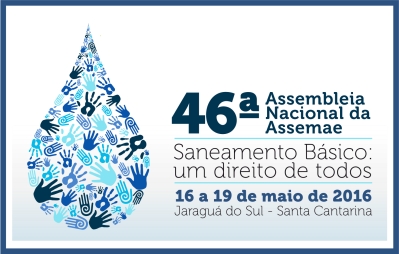 A região Sudeste é onde a política de consorciamento para resíduos sólidos mais avançou.
Em Minas Gerais existem 29 consórcios, sendo que nos três consórcios mais recentes ainda não existe atividade, apenas uma resolução de intenção da disposição final coletiva de resíduos sólidos entre alguns gestores municipais. 
 Foi desenvolvido pelo governo do estado de Minas Gerais, por meio da Fundação Estadual do Meio Ambiente (FEAM), o Plano Preliminar de Regionalização para a Gestão Integrada de Resíduos Sólidos Urbanos (PRE-RSU)  Definição dos ATOs que serviram de norte para 1/3 dos consórcios; o resto ou não considerou os arranjos na fundação de seus consórcios (FEAM, 2014)
 O número de municípios consorciados, nos consórcios de Minas, é bem variado, sendo os menores deles constituídos por três municípios com atuação exclusiva na área de resíduos sólidos; os maiores são consórcios multifinalitários, que incluem entre suas funções aquelas ligadas a gestão de resíduos sólidos.
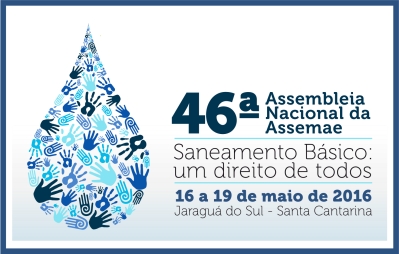 REGIÃO SUDESTE
No Rio de Janeiro, o Plano Estadual de Resíduos Sólidos apresenta uma proposta de regionalização que busca agregar aspectos técnicos, operacionais, institucionais, jurídicos, econômicos e, ainda, políticos para a formação de escalas ótimas para o gerenciamento dos resíduos sólidos, que se materializam via consórcios intermunicipais, com participação do Estado 
Foram propostos oito consórcios dos quais seis já estão estruturados (Serrana II, Noroeste Fluminense, Centro Sul I, Vale do Café, Lagos I e Baixada Fluminense) e mais dois, que se encontram em estruturação (Serrana I e Sul Fluminense II). O processo de implantação se efetivou, mas a atuação dos consórcios ainda está no início.
O Espírito Santo também implementou um plano de regionalização que dividiu o território estadual em três consórcios (Consórcio Público para Tratamento e Destinação Final Adequada de Resíduos Sólidos da Região Oeste do Estado do Espírito Santo/CONDOESTE; Consórcio Público para Tratamento e Destinação Final de Resíduos Sólidos da Região Norte do Estado do Espírito Santo/CONORTE, Consórcio Público para Tratamento e Destinação Final Adequada de Resíduos Sólidos da Região Sul Serrana do Espírito Santo/CONSUL), todos com a participação do estado.
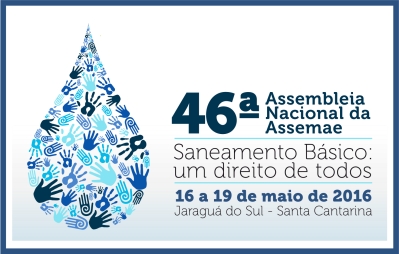 REGIÃO SUDESTE
Em São Paulo, o Plano Estadual de Resíduos Sólidos indica que a existência de consórcios intermunicipais já estabelecidos pode facilitar a implementação da regionalização no estado e adoção de ações regionalizadas. 
Os consórcios existentes que atuam de alguma forma na gestão de resíduos sólidos são bastante diversificados, tanto em número de municípios quanto ao tipo (multifinalitários ou apenas para a gestão de resíduos sólidos). Foram identificados na pesquisa 12 consórcios públicos atuando na gestão de resíduos sólidos em São Paulo. 
Consórcios multifinalitários, com atuação em áreas variadas, têm atuação destacada na gestão de resíduos sólidos. O Consórcio Intermunicipal do Vale do Paranapanema/CIVAP, que reúne 28 municípios e foi criado em 2008, desenvolve programa de beneficiamento de resíduos da construção civil (o CIVAP adquiriu verba para aquisição de equipamento britador móvel com a finalidade de beneficiar os resíduos da construção civil),  funcionando em cada um dos municípios participantes; e o Projeto Eco Vale Verde, que visa a centralização dos resíduos das cidades consorciadas para efetuar a destinação correta por meio de empresas licenciadas e verificadas garantindo que a destinação dos resíduos seja correta
O Consórcio Intermunicipal de Desenvolvimento Ambiental Sustentável/CIDAS, instituído em 2014, envolvendo 12 municípios com sede em Cosmorama, desenvolve diferentes programas de manejo de resíduos sólidos.
O CISBRA  atua exclusivamente em resíduos – construção de estação de transbordo; Plano Regional de Gestão Associada e Integrada de Resíduos Sólidos do Circuito das Águas (PRGAICA), também conhecido como Plano "Cidades Limpas"
Consórcio do ABC – no planejamento estratégico do consórcio estão contemplados programas e projetos que buscam atender à Nova Política Nacional dos Resíduos Sólidos; o grupo discute atualmente a gestão e o descarte dos Resíduos da Construção Civil, a disposição final de lâmpadas e pneus, e a criação de pontos de entrega desses materiais no ABC. 

\
REGIÃO SUL
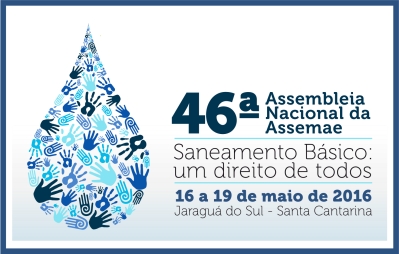 Na Região Sul, o número de consórcios com atuação na área de resíduos sólidos também é bastante expressivo; a maior parte deles é multifinalitária, e se organizou por iniciativa dos municípios, sem a participação do estado, sendo que muitos são anteriores à Lei n. 11.107/2005. Estes consórcios tiveram que adaptar sua estrutura ao novo marco legal.
No Paraná dois tipos predominantes: multifinalitários e para o compartilhamento de aterro sanitário
Ex: 
o Consórcio Intermunicipal para Gestão dos Resíduos Sólidos Urbanos/CONRESOL, mais antigo, constituído antes da Lei de Consórcios, mas que teve sua estrutura adequada a de consórcio público em 2007. Ele reúne 20 municípios, sendo a maior parte da região metropolitana de Curitiba, município onde se localiza sua sede. 
o Consórcio Intermunicipal da Fronteira/CIF, criado em 2013, que reúne os municípios de Barracão (PR), Bom Jesus do Sul (PR) e Dionísio Cerqueira (SC). Com atuação centrada no gerenciamento e execução serviços de construção, conservação e manutenção de vias públicas municipais e de obras públicas, e na elaboração de projetos técnicos de engenharia para os municípios consorciados, ele atua no desenvolvimento de um programa para organizar as associações de catadores e a coleta coletiva para assim a otimizar custos e garantir melhor gestão dos resíduos sólidos nos municípios consorciados
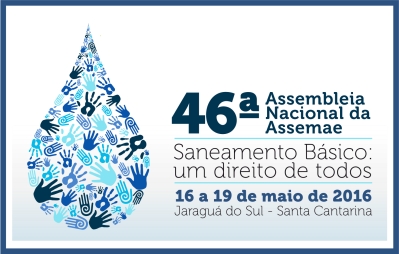 REGIÃO SUL
Em Santa Catarina, foram identificados no âmbito do Plano Estadual de Resíduos Sólidos seis consórcios para disposição final de resíduos sólidos; na nossa pesquisa foram identificados mais três consórcios atuando na gestão de resíduos sólidos. Todos os nove estão consolidados e desenvolvendo ações relacionadas à gestão de resíduos
No Rio Grande do Sul, segundo o Plano Estadual de Resíduos Sólidos, a maior parte dos consórcios intermunicipais para resíduos sólidos urbanos do estado é formada para gerir e operar um aterro sanitário que atenda aos municípios consorciados
Destaca-se o CIGRES, com sede em Saberi e criado antes da Lei de Consórcios, que realiza um leque amplo de atividades: gestão de aterro sanitário compartilhado; gestão de Estação de Tratamento de Efluentes (ETE); desenvolvimento de um Projeto Piloto de Coleta Seletiva, selecionando cinco dos 30 municípios consorciados para implantação do projeto; desenvolvimento de atividades de formação; Pró- Sinos, que atua em diferentes setores do saneamento
REGIÃO CENTRO-OESTE
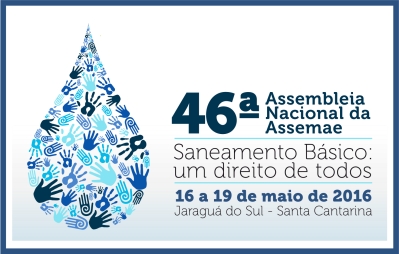 Na região Centro-Oeste o número de consórcios ainda é pequeno, sendo que a maior parte foi criada recentemente. 
Em Goiás foram identificados oito consórcios, entre multifinalitários (cinco deles) e três de saneamento básico, mas atuando essencialmente em resíduos sólidos. A maior parte restringe suas ações à elaboração dos planos e compartilhamento de aterros sanitários. 
Destaca-se também o Consórcio Público de Manejo dos Resíduos Sólidos e das Águas Pluviais da Região Integrada do Distrito Federal e Goiás – CORSAP – DF/GO, que associa o manejo de resíduos sólidos ao manejo de águas pluviais. 
No Mato Grosso do Sul existem três consórcios multifinalitários que têm atuado no apoio aos planos de saneamento.
No Mato Grosso foram identificados 15 consórcios atuando na área de resíduos sólidos, todos multifinalitários.
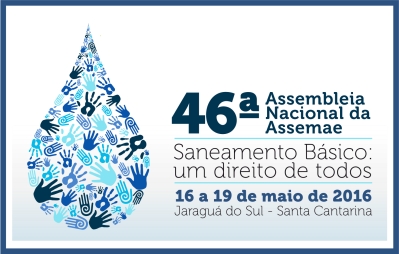 CONCLUSÕES
Apesar dos esforços do governo federal e de alguns governos estaduais, os consórcios públicos de resíduos sólidos que partem da iniciativa dos municípios conseguiram maior avanço na sua estruturação.
 Contudo, o apoio dos Estados continua sendo de fundamental importância, sobretudo em regiões onde a articulação municipalista é mais fraca. 
São poucos os consórcios que atuam também nos outros três setores do saneamento básico (de abastecimento de água potável, esgotamento sanitário,  e manejo de águas pluviais e drenagem urbana), no sentido de viabilizar uma gestão integrada do saneamento básico, sendo o que define a Lei 11.445/2007. 
São poucos os consórcios que conseguem  desenvolver as diferentes funções relacionadas à gestão de resíduos sólidos (planejamento, fiscalização, assistência técnica, educação ambiental, compartilhamento de equipamentos e estações de transferência, apoio a implementação de projetos de coleta seletiva, etc.
Apesar dos avanços na organização dos consórcios públicos de resíduos sólidos no país, ainda existem desafios para que esses sejam um instrumento efetivo de uma política pública que atenda os princípios dos marcos regulatórios nacionais.
ObrigadaANA LUCIA BRITTO E-mail: anabrittoster@gmail.comobservatoriodasmetropoles.net
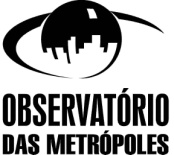 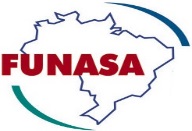 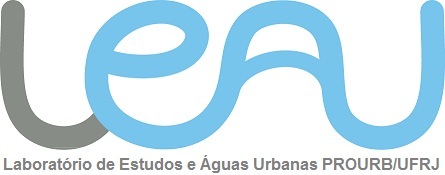 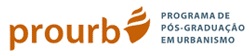